BEYİN VE YAPISI
BERKAY ARIKAN
İSTANBUL KÜLTÜR ÜNİVERSİTESİ
REHBERLİK VE PSİKOLOJİK DANIŞMANLIK
BİLGİSAYAR 1 SUNUMU
İÇERİK
BEYİN KANAMASI
BEYNİN 3 BAŞLIĞI
ÖN BEYİN
ORTA BEYİN
ARKA BEYİN
BEYİNCİK
BEYİN SAPI
BEYİN SOĞANI
BEYİN KABUĞU VE DAVRANIŞ
GİRİŞ
BEYİN:Hayvan anatomisinde beyin; merkezi sinir sisteminin, yönetim merkezidir. Birçok hayvanda beyin, kafanın içinde, birincil duyu organlarının ve ağzın yakınında yerleşmiştir. Tüm omurgalılarda beyin olduğu gibi, omurgasızlarda da merkezileşmiş bir beyin veya birbirinden bağımsız  topluluğu vardır. Beyin, şaşırtıcı derecede karmaşık olabilir. Örneğin insan beyni 100 milyardan fazla nöron içerir ve bu nöronların her biri, kendi gibi 10.000 tanesiyle bağ yapar.
AKIL VE BEYİN
Beynin tanımı; kafatasının içindeki, tüm elektrokimyasal nöronsal eylemlerden sorumlu fiziksel yönetim merkezidir. Us ise, inanç veya istek gibi zihinsel öz niteliklerle ilgili görülmüştür. Bazı görüşlere göre akıl beyinden bağımsız bir şekilde vardır. Bazı kuramcılara göre ise, us bir bilgisayar yazılımına, beyin ise donanımına karşılık gelmektedir.
İNSAN BEYNİ
KAFATASININ İÇİNDE OLAN BEYNİN ÜÇ BOYUTLU GÖRÜNTÜSÜ
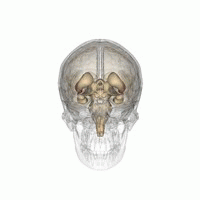 BEYİN KANAMASI
Beyin kanaması, beyni besleyen damarlardan bir veya birkaçından dışarı kan sızması sonucu, kanla beslenen bölgenin çalışamaz duruma gelmesidir. Bu durum aniden olusabilmektedir ve genellikle yüksek tansiyon hastalarinda görülebilmektedir. Beyin kanamasi sonucu hastada felc, inme meydana gelebilmektedir.
  -Beyin kanamalarını iki ana gurupta inceleyebiliriz;
Beyin içine olan kanamalar 
Beyin dışına olan kanamalar
1. Beyin İçine Olan Kanamalar
Beyni besleyen damarların cidarının yırtılması sonucu, kanın beyin içine sızması ve beyin dokusunu tahrip etmesidir. Beyin damarları yaş ilerledikçe yıpranırlar ve elastiki özelliklerini kaybederler. Bu nedenle özellikle tansiyon yüksekliği olan yaşlı insanlarda sıklıkla yırtılarak beyin kanamaları oluştururlar.Hastaların bir tarafları felç olur. Ayak ve el (tutulan tarafda) tamamen veya kısmen felç olur. Ayrıca konuşma merkezinin tutulduğu durumlarda hasta konuşamaz. Genç yaşlarda beyin damarlarının civarının zayıflaması sonucunda balonlaşması ve bu balonlaşan kısmın yırtılması neticesinde beyin kanaması oluşabilir. Damarlarda oluşan bu balonlara "anevrizma" adı verilir. Anevrizma rüptürü, yani anevrizma yırtılması her yaşta görülebilir. Önceden tespit edilmeleri mümkündür. Kasıktan girilerek yapılan beyin anjiyosu sayesinde beyin damalarında oluşmuş ve henüz patlamamış durumda olan Anevrizmalar tespit edilebilir. Tıpkı kalp anjiyosunda olduğu gibi beyin anjiyosunda da bazı riskler söz konusudur. Anjiyo esnasında beyin damarlarında bulunan Anevrizmaların patlama riski bulunmaktadır.
Patlamadan tespit edilmiş Anevrizmaların tedavisi mümkündür. Tedavide "Endovascular coiling" (baloncuk içinine yerleştirilen platin sarmal)dediğimiz yöntem kullanılmaktadır. Hastanın kasığından sokularak damar boyunca ilerleyen plastik bir tüp, Anevrizmaya kadar iletilir. Baloncuğun merkezine ulaşıldığında platin kıl, tüp içerisinden baloncuğun içinde bükülüp sarmal bir top oluşuncaya kadar söz konusu sarmal büyütülür. Top şeklini alan platin sarmal baloncuğu tamamen kaplayınca "electrolytic ayırma" dediğimiz bir süreçle tüpün içinde bulunan kıl (micron ebetlarındaki tel) ile bağı kopartılır. Buradaki temel amaç baloncuğun içini doldurarak, damar içinde akan kanın baloncukla olan irtibatı kesip bypass etmesini sağlamaktır. Sarmalın platin tel ile yapılmasının sebebi, opersayon sırasında kullanılan ve bu tip operasyonları mümkün kılan eş zamanlı x-ray cihazı tarafından sarmalın izlenebilmesi sağlamaktır. Söz konusu teknolojiye verilen isim ise "Detachable Platinum Coil Technology"dir. Hastaların ölüm veya hasar riski bir senelik döneme bakıldığında %22,6'nin altındadır ki bu risk açık beyin ameliyatı ile baloncuğa metal klips takılmış hastalarınkinden daha azdır. Söz konusu tedavi dünya çapında 125.000 den fazla hasta üzerinde büyük bir başarı oranı ile uygulanmıştır. İyileşme dönemi açık ameliyat geçirmiş hastalarda 1 seneyi bulmasına rağmen, bu yöntemle tedavi görmüş kişilerde bu sürenin 27-30 gün gibi kısa sürdüğü gözlenmiştir
2. Beyin Dışına Olan Kanamalar
Genelde travmalar sonucunda oluşurlar. Beynin üzerinde duramater denen bir zar vardır. Bu zarın üstünde bulunan damarlar travma neticesinde kırılan veya çatlayan kafatası kemiklerinin zedelemesi ile kanama yapabilirler. Oluşan kanama beyin zarı duramater ile kafatası kemikleri arasında birikir ve beyinin sıkışmasına neden olur. Ameliyat edilmezse beyin ölümü husule gelir ve hasta ölür. Bu kanamalara epidural hematom adı verilir. Şiddetli travmalarda beynin üzerindeki damarlarda zedelenebilir. Bu damarlardan sızan kan duramater (Beyin zarı) altında birikerek yine beyinin sıkışmasına neden olur.Bu kanamalara  adı verilir. Ayrıca beynin üzerini örten çok ince bir zar olan araknoid zarın altına doğru da kanama olabilir. Bu tür kanamalarada subaraknoid kanama adı verildir.
Kafa travmalarından sonra özellikle hastalar 24 saat müşahade altında tutulurlar. Bunun sebebi; beyin içinde başlayan bir kanama ilk başlarda belirti vermeyebilir. Ancak ilerleyen saatlerde kanamanın artması ve beyine baskı yapması sonucunda hasta komaya girebilir. Bu nedenle kafa darbelerinden sonra 24 saat hastanede gözlem altında tutulurlar. Hastanız kazadan sonra ilerleyen saatlerde kusmaya başlarsa ve dalgınlaşırsa vakit geçirmeden acil servise müracaat ediniz...
EK BİLGİ
İnsan beyninde dil işlevleri için özel alanlar mevcuttur. Bu alanlar; sağ elini kullanan kişilerin hemen tamamında sol beyin yarısında, sol elini kullananlarda ise en az %75 oranında yine soldadır.
Konuşma merkezi sol beynin ön lobunda, anlama merkezi yan lobunda bulunur. Yazma ve okumayla ilgili merkez ise yan-üst lobdadır.
Genelde beyin kanamasında, beynin sol tarafında meydana gelen bir hasar sonucu; Kişi konuşma, konuşulanı anlama, okuma veya yazma gibi lisan kabiliyetlerini kaybeder.
Beyni 3 Başlık Altında Toplayabiliriz:
Ön Beyin
Orta Beyin
Arka Beyin
ÖN BEYİN
Ön beyin talamus, hipotalamus, limbik sistem, serebrum ve beyin kabuğundan oluşur. Ön beyin simetrik bir yapıya sahiptir. Serebrum evrimleşmede son basamaklardan birini gösterir. İlkel hayvanlarda bulunmaz. Hayvanın evrim basamağında bulunduğu yerde, serebrumun karmaşıklık derecesi birbirine paralel gider. Sinir sistemindeki ağırlığın artması serebrumun gelişmesinden dolayıdır. İnsanlar gövde ağırlıklarına oranla en büyük beyne sahiptirler. İnsanlarda bulunan her dört nörondan üçünün serebrumla ilişkisi vardır.
Talamus, duyu organlardan gelen nöronların beyin kabuğu ile olan ilişkisini sağlar. Talamusun belirli bir kısmı, gözden gelen uyarıcıları alır ve beyin kabuğunun görme ile ilgili bölgesine yansıtır. Başka bir kısmı, kulaktan gelen sinirsel uyarıcıları işitme ile ilgili beyin kabuğu bölgesine iletir. Talamustaki üçüncü bir bölgenin işlevi omurilikten gelen nöronların, beyin kabuğunu dokunma ve bedenin durumunu algılama ile ilgili kısımlarına yansıtmaktır.
Hipotalamus, talamusla hipofiz salgı bezinin arasında yer alır; son yıllarda en fazla araştırılan beyin kısımlarından biridir. Hipotalamus heyecanların ve arzuların denetlendiği merkezdir. Cinsel davranış, yeme ve içme bu merkezce denetlenir.
Vücut sıcaklığındaki değişiklikleri fark eden ve bedenin sıcaklığını normal tutabilmek için önlemler alan merkez hipotalamusta bulunur. Saldırganlık duygusu ve saldırganlık ifadesi, uyanıklık ve uyku davranışı, iç salgı bezlerinin çalışmalarını denetleyen süreçlerin işleyişi yine hipotalamusta yer alır. Limbik sistem beyin sapının yukarı kısmıyla ön beyin arasında yer alan nöron ağından oluşur, heyecan yaşantısı, saldırma ve kaçma davranışlarıyla ilişkisi vardır. Limbik sistemin bir kısmının heyecanları yatıştırıcı bir işlevi vardır, başka kısımları ise tam aksine heyecanları kamçılar. Limbik sisteminin elektrikle uyarılan bazı kısımları kızgınlık ifade eden davranışları ortaya çıkarırken, diğer kısımları korku davranışları ortaya çıkarır.
Serebrum insanda en gelişmiş beyin yapısıdır. Serebrumu örten girintili çıkıntılı yüzeye serebral korteks veya beyin kabuğu adı verilir. Beyin kabuğu serebrumun en önemli kısmını oluşturur. Korpus kallosum beynin iki yarı küresinin birbiri ile ilişkisini sağlar, böylece yarı küreler birbirlerinin ne yaptığından haberdar olur.
ORTA BEYİN
Ön beyni ve arka beyni birbirine orta beyin (midbrain) birleştirir. Orta beyin nispeten küçük bir yapıya sahiptir. Orta beyinde, işitme ve görme ile ilgili önemli işlevler gören nöronlar vardır. Bu bölüm aydınlığa ve ışık kaynağına yönelmemizi sağlar.
ARKA BEYİN
Arka beyin medulla, serebellum (cerebellum) ponsdan oluşur. Medulla, omuriliğin beyinle bağlantı yaptığı yerdeki şişkinliğe verilen addır. Bu şişkin kısım otonom sinir sistemini kalbin atışını, nefes almayı ve kan basıncını denetleyen nöronlarını içerdiği gibi, omuriliğin çevresinde öbeklenen sinir hücrelerinin uçlarının beyne girdiği noktayı da oluşturur. Omuriliğin içinden geçerek beyne giden, “götüren” nöronlarla, beyinden omuriliğe giden, “getiren” nöronlar medullardan geçerek beyinle bağlantı kurarlar. Serebellum (cerebellum) veya beyincik, beynin evrimleşmesinde ilk adımlardan birini oluşturur.
BEYİNCİK
Beynin arkasında kafatası boşluğunun alt ve arka kısmında bulunan beyincik, beynin dörtte biri kadardır.
Omuriliğin beyinle birleştiği yerde, birbiri üzerine katlanmış ve kırışmış ufak bir yapıdır ve beyin yarı kürelerinin her ikisinin arka alt kısmına sokularak saklanmıştır. Beyinle ilgili şimdiki bildiklerimizin çerçevesinde, beyinciğin görevi kas faaliyetlerimizi koordine ederek hareketlerimizi düzgün ve akıcı bir hale getirmektir.Hayvanlar üzerinde elektriksel uyarılma ile yapılan araştırmalarda, beyinciğinin değişik noktaları uyarılan hayvanların beden duruşlarını değiştirdikleri, kas spazmı gösterdikleri, ajitasyon içinde kendi çevrelerinde dönmeye başladıkları gözlenmiştir. İnsanların serebellumunda (beyincik) bozukluklar olursa, bu kişiler ayakta durmakta güçlük çeker ve dengelerini koruyamazlar. Arka beynin bu kısmı, iğneden ipliği geçirirken, ameliyat yaparken, piyano çalarken, bisiklete binerken gerekli koordinasyonlarda kullanırız. Pons ve köprü denen kısım beyinciğin iki lobu arasındaki ilişkiyi kurar. Solunumla ilgili nöronar burada yer alır.
BEYİN SAPI
Beynin her üç kısmıyla -arka beyin, orta beyin ve ön beyin- ilişki halinde olan bir yapıdır. Omurga kemiklerinden çıkan omurilik beyne girerken beyin sapçığını oluşturur. Beyin sapında olan nöron faaliyetlerinin büyük bir çoğunluğu düşüncenin kontrolü altında olmayan otomatik, refleks hareketleridir. Evrim basamağı yükseldikçe, beyin sapından beynin üst kısımlarına giden nöronların sayısı artar, bu yeni bağlantılar sayesinde refleks hareketlerimizin farkına varırız.
Retiküler aktivasyon sistemi (Reticular Activating System /RAS) yapısı tam olarak anlaşılamamış bir kısımdır. Son derece karmaşık ilişkiler içeren nöronlardan oluşur ve beynin her üç yapısıyla da ilişki içindedir. Temel işlevinin uyanıklık ve dikkat derecesini ayarlamak olduğu gözlenmiştir. RAS dışarıdan gelen uyarıcılara göstereceğimiz dikkat derecesini belirleyerek uyanık durumdan uykuya, uyku durumundan uyanık duruma geçmemizi sağlar. Hayvanlar üzerinde yapılan araştırmalarda, uykudaki hayvanın RAS’ı uyarılınca hayvan uyanmış, uyanık hayvan daha da dikkatli duruma gelmiştir. RAS’ın bazı bölümleri tahrip edilen hayvan sürekli baygın kalmış, derin uykudan hiç uyunamamıştır.
BEYİN SOĞANI
Omuriliğin beyin içine girmiş bir kısmıdır. Ön iki çift kafa tası sinirinden son yedi çifti ile solunum aygıtına ait sinirler, beyin soğanından çıkar. Bunların bir kısmı burada çaprazlaşır. Beyin soğanının nefes alma, yutma, sindirim ve kalp çarpması gibi eylemler üzerinde önemli etkileri olduğu saptanmıştır. Beyin soğanında bulunan ve bir ağ manzarası gösteren retiküler formasyonların, uyku ve uyanıklık hali ile ilgili olduğu sanılmaktadır. Bu bölgeye şiddetli bir vuruş insanı derin uyku ve koma haline sokmaktadır.
BEYİN KABUĞU VE DAVRANIŞ
Beyin kabuğu beynin en evrimleşmiş kısmını oluşturur. Beyin yarım küresinin her biri dört loba ayrılmıştır. Merkez oluk, alın lobunu çeper lobundan ayırır. Yanlamasına oluk, şakak lobunu alın ve çeper lobundan ayırır. Ense lobunu ayıran bir yarık yoktur, beyin yarı küresinin arka kısmını oluşturur. Bu fiziksel ayrımlar, işlevsel ayrımların da sınırlarını oluşturur. İnsan davranışını etkileyen en önemli süreçler (görme, işitme, beden duyumları, hareket, öğrenme, düşünme, konuşma) burada yer alır.(9)
     Beyin vücudun bütün hareketlerini denetleyen ana organdır. Bir anda hangi hareketin yapılması gerektiğine karar verir. İnsanlara düşünme, konuşma, sözcükleri ayırt etme ve sorunlara çözüm olanağı sağlar.
     İnsanların, dünyaya egemen olmalarını sağlayan organ beyindir. Hiçbir hayvanın beyni insan beyni kadar gelişmiş değildir. İnsanı diğer hayvanlardan ayıran en önemli özelliği beynidir.
KAYNAKÇA
CARTER, Rita, Alfa Yayınları, Beyin Rehberi 2013
WANG, Sam - AAMODT Sandra, Beyninize Hoşgeldiniz, 2008
GREENFIELD, Susan, İnsan Beyni, 2006
YAVUZ, Mehmet, Kendi Beynimiz Hakkında Ne Biliyoruz ?, Markiz Yayıncılık, 2012
 http://tr.wikipedia.org/wiki/Beyin
TEŞEKKÜR EDERİM
Berkay ARIKAN

Web: http: //www.berkayarikan.com 

E-Mail: berkay_fb_48@hotmail.com

İstanbul Kültür Üniversitesi, Eğitim Fakültesi İstanbul